Asymetric information
Introduction to Service Science
© Leonard Walletzký, 2024
What is the information?
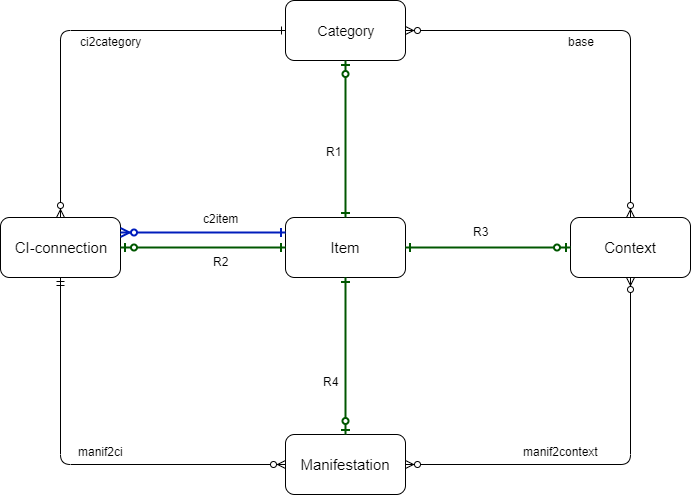 Examples of manifestation of DATA
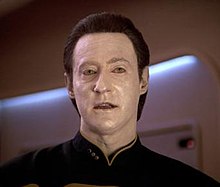 Economics view to information
Economics of information
Economics of information
Stigler's model
The searching costs
Quality of information
Moral hazard
The market of Lemons
Conclusion for Lemons market
Solutions of Lemons market
Auctions models
Types of auctions
Auctions with common value
Auctions with independent value
Information gap
Information gap
How to fit information gap?
Filling the information gap
Filling the information gap
Role of IT
The price of information
Technology progress
costs
B
A
N
T
T2
speed
Government and information
Government as the information receiver
The government and searching of information
The government as the source of information
The government regulates the market of information
The government regulates the market of information